Introduction
Polynomials are often added, subtracted, and even multiplied. Doing so results in certain sums, differences, or products of polynomials appearing more commonly. Becoming familiar with certain polynomial identities can make the processes of expanding and factoring polynomials easier.
1
2.2.1: Polynomial Identities
Key Concepts
Identities can be used to expand or factor polynomial expressions.  
A polynomial identity is a true equation that is often generalized so it can apply to more than one example.  
The tables that follow shows the most common polynomial identities, including the steps of how to work them out.
2
2.2.1: Polynomial Identities
Key Concepts, continued
Common Polynomial Identities
(continued)
3
2.2.1: Polynomial Identities
Key Concepts, continued
(continued)
4
2.2.1: Polynomial Identities
Key Concepts, continued
5
2.2.1: Polynomial Identities
Key Concepts, continued
Note that the square of sums, (a + b)2, is different from the sum of squares, a2 + b2.  
Polynomial identities are true for any values of the given variables.  
When dealing with large numbers, the use of identities often results in simpler calculations.
6
2.2.1: Polynomial Identities
Common Errors/Misconceptions
confusing identities, such as applying the Square of Differences Identity instead of the Difference of Two Squares Identity 
incorrectly applying an identity to find an equivalent expression 
misplacing a negative sign in an identity, resulting in an incorrect equivalent expression
7
2.2.1: Polynomial Identities
Guided Practice
Example 1
Use a polynomial identity to expand the expression (x – 14)2.
8
2.2.1: Polynomial Identities
Guided Practice: Example 1, continued
Determine which identity is written in the same form as the given expression. 	
The expression (x – 14)2 is written in the same form as the left side of the Square of Differences Identity: (a – b)2 = a2 – 2ab + b2. 
Therefore, we can substitute the values from the expression (x – 14)2 into the Square of Differences Identity.
9
2.2.1: Polynomial Identities
Guided Practice: Example 1, continued
Replace a and b in the identity with the terms in the given expression.	
For the given expression (x – 14)2, let x = a and 14 = b in the Square of Differences Identity.
10
2.2.1: Polynomial Identities
Guided Practice: Example 1, continued








The rewritten identity is (x – 14)2 = x2 – 2(x)(14) + 142.
11
2.2.1: Polynomial Identities
Guided Practice: Example 1, continued
Simplify the expression by finding any products and evaluating any exponents.	
The first term, x2, cannot be simplified further, but the other terms can.
12
2.2.1: Polynomial Identities
Guided Practice: Example 1, continued






When expanded, the expression (x – 14)2 can be written as x2 – 28x + 196.
✔
13
2.2.1: Polynomial Identities
Guided Practice: Example 1, continued
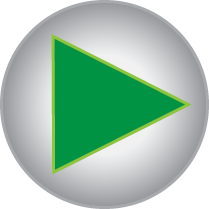 14
2.2.1: Polynomial Identities
[Speaker Notes: http://www.walch.com/ei/00657]
Guided Practice
Example 2
Use a polynomial identity to factor the expression x 3 + 125.
15
2.2.1: Polynomial Identities
Guided Practice: Example 2, continued
Determine which identity is written in the same form as the given expression. 	
The first term in the expression, x 3, is a cube. Determine whether the second term in the expression, 125, is also a cube. 
	125 = 5 • 25 = 5 • 5 • 5 = 53 
Since 125 can be rewritten as a cube, the expression x 3 + 125 can be rewritten as x 3 + 53.
16
2.2.1: Polynomial Identities
Guided Practice: Example 2, continued
The identity a3 + b3 = (a + b)(a2 – ab + b2) is in the same form as x 3 + 53. 
Therefore, the expression x3 + 125, rewritten as 
x 3 + 53, is in the same form as the left side of the Sum of Two Cubes Identity: a3 + b3 = (a + b)(a2 – ab + b2).
17
2.2.1: Polynomial Identities
Guided Practice: Example 2, continued
Replace a and b in the identity with the terms in the given expression.
For the rewritten expression x 3 + 53, let x = a and 5 = b in the Sum of Two Cubes Identity.
18
2.2.1: Polynomial Identities
Guided Practice: Example 2, continued








The rewritten identity is x3 + 53 = (x + 5)[x2 – (x)(5) + 52].
19
2.2.1: Polynomial Identities
Guided Practice: Example 2, continued
Simplify the expression by finding any products and evaluating any exponents.	
The first factor, x + 5, cannot be simplified further. 
The second factor, x2 – (x)(5) + 52, has three terms: the first term, x2, cannot be simplified; the other terms, (x)(5) and 52, can be simplified.
20
2.2.1: Polynomial Identities
Guided Practice: Example 2, continued





When factored, the expression x3 + 125, which is equivalent to x3 + 53, can be rewritten as 
(x + 5)(x2 + 5x + 25).
✔
21
2.2.1: Polynomial Identities
Guided Practice: Example 2, continued
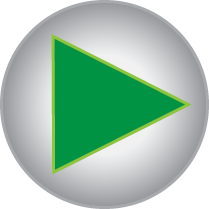 22
2.2.1: Polynomial Identities
[Speaker Notes: http://www.walch.com/ei/00658]